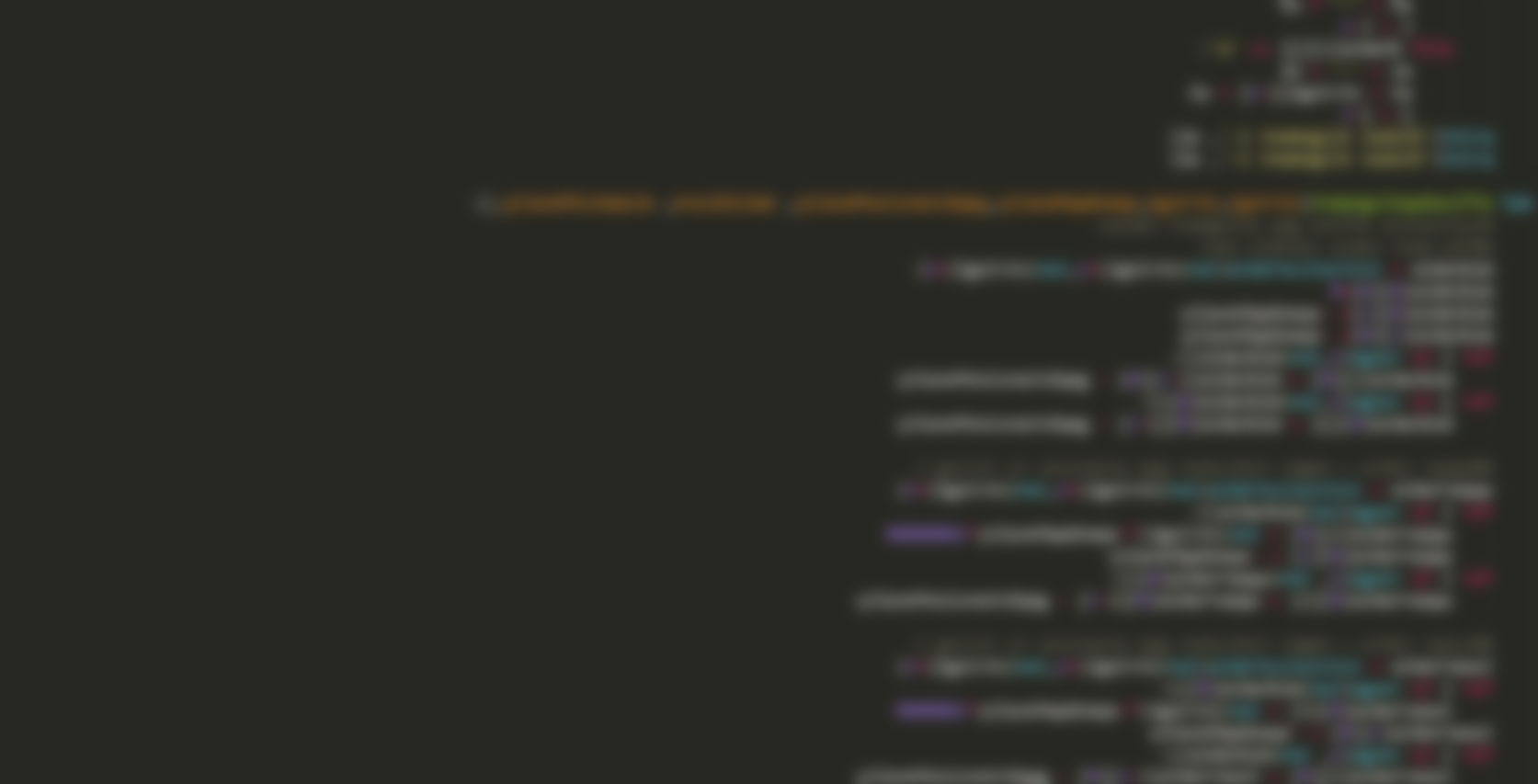 Code Structure
Data
Results
interpretation
Affine Gap Alignment- An improved global alignment
Bio 131 individual project Yu Fu, O56922
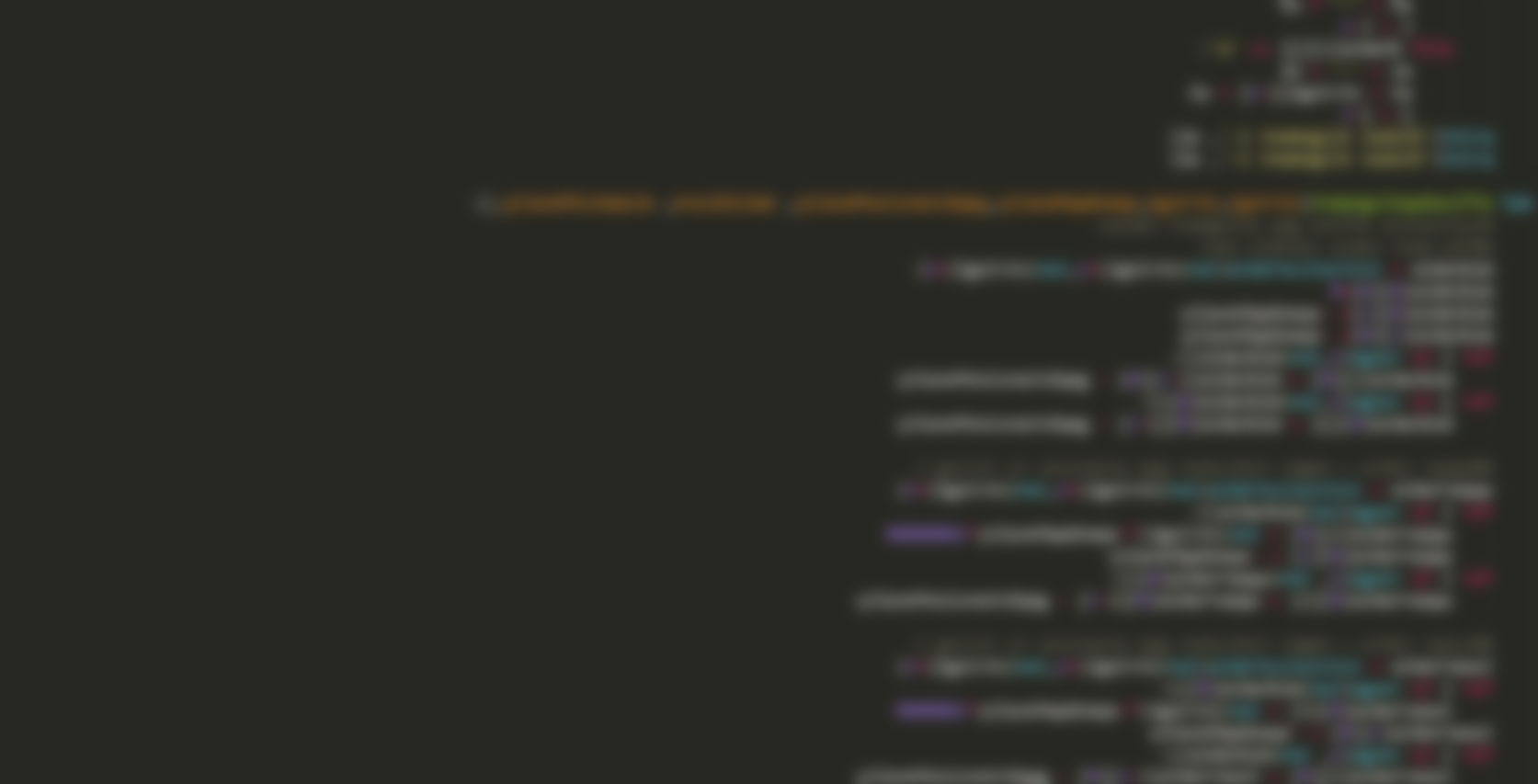 - Initialize 4 tables instead of 2 (3 alignment tables + 1 backtrack table)
- Fill the alignment tables (Dynamic programming)
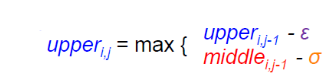 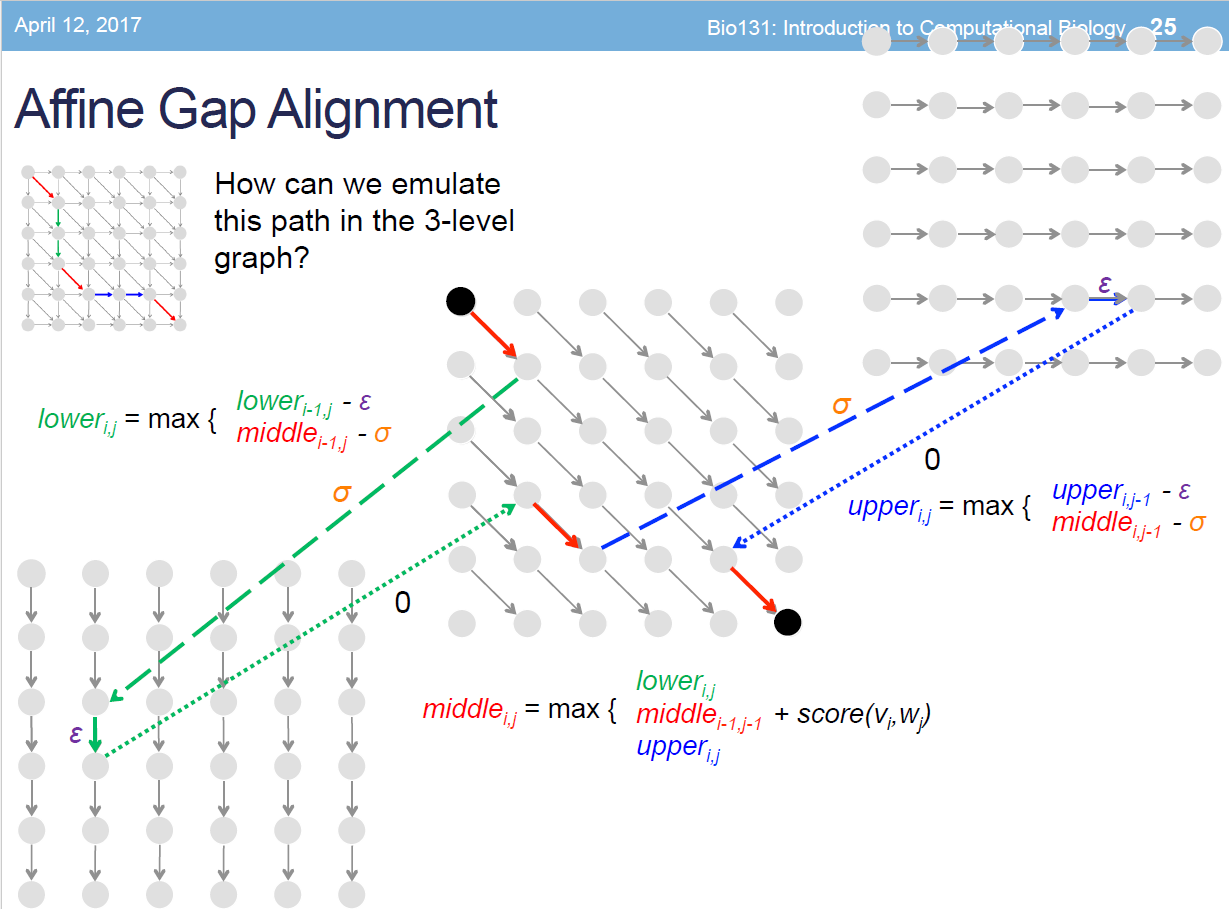 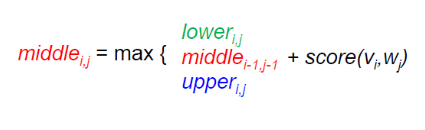 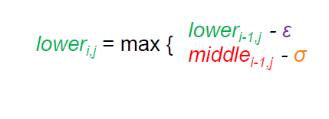 - Fill the backtrack table
- Table to Alignment
Bio 131 individual project Yu Fu, O56922
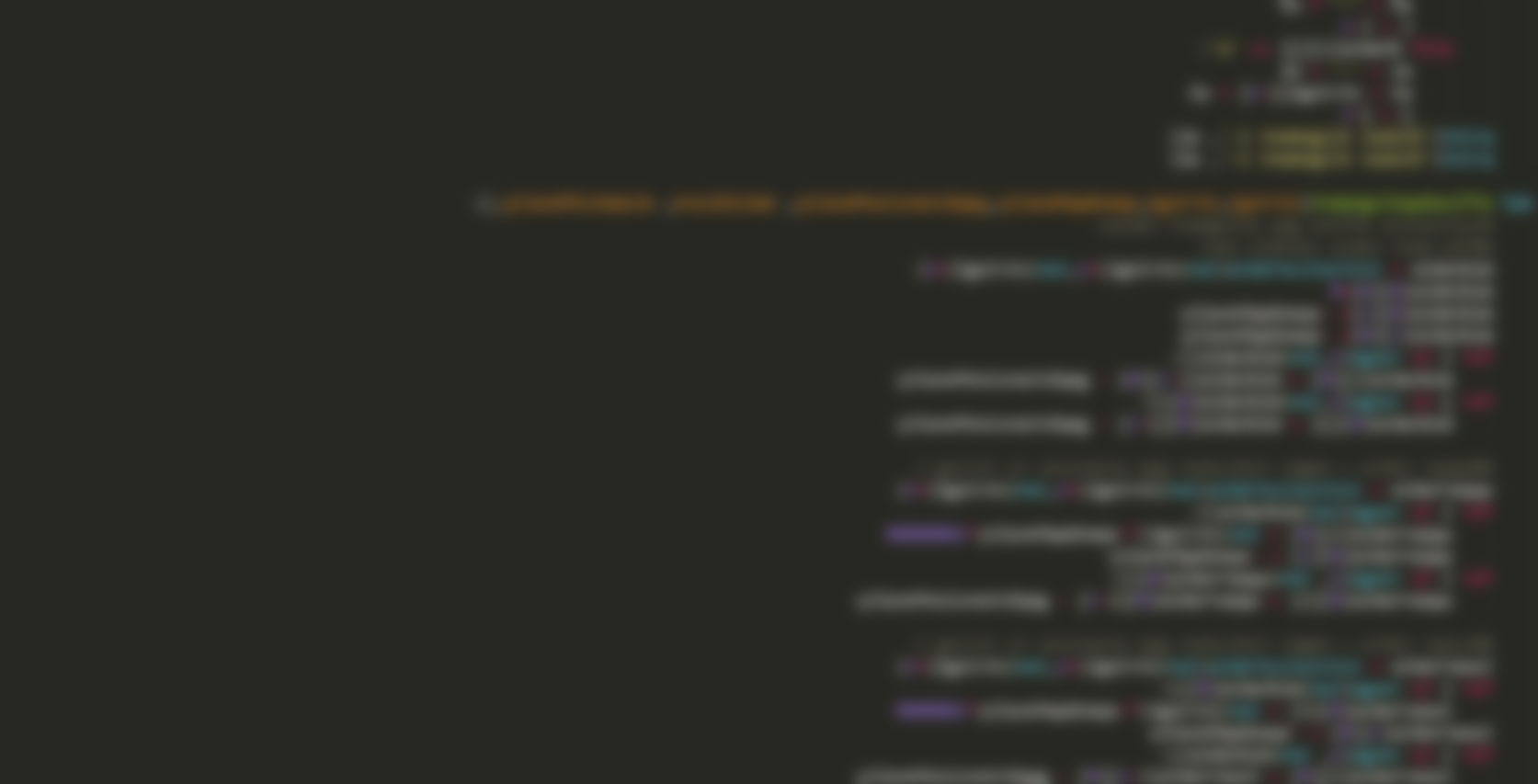 - Data
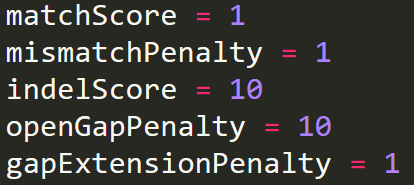 - Short sequences for testing
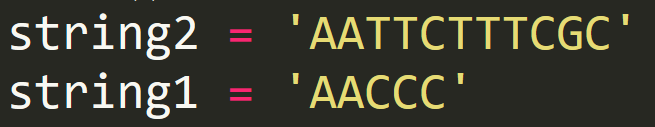 - Real Sequences
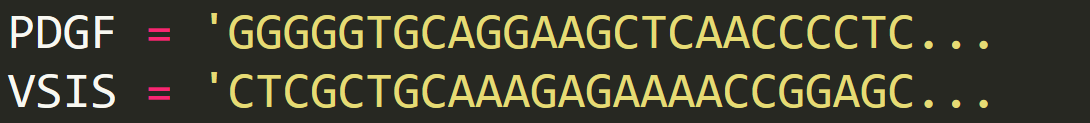 Bio 131 individual project Yu Fu, O56922
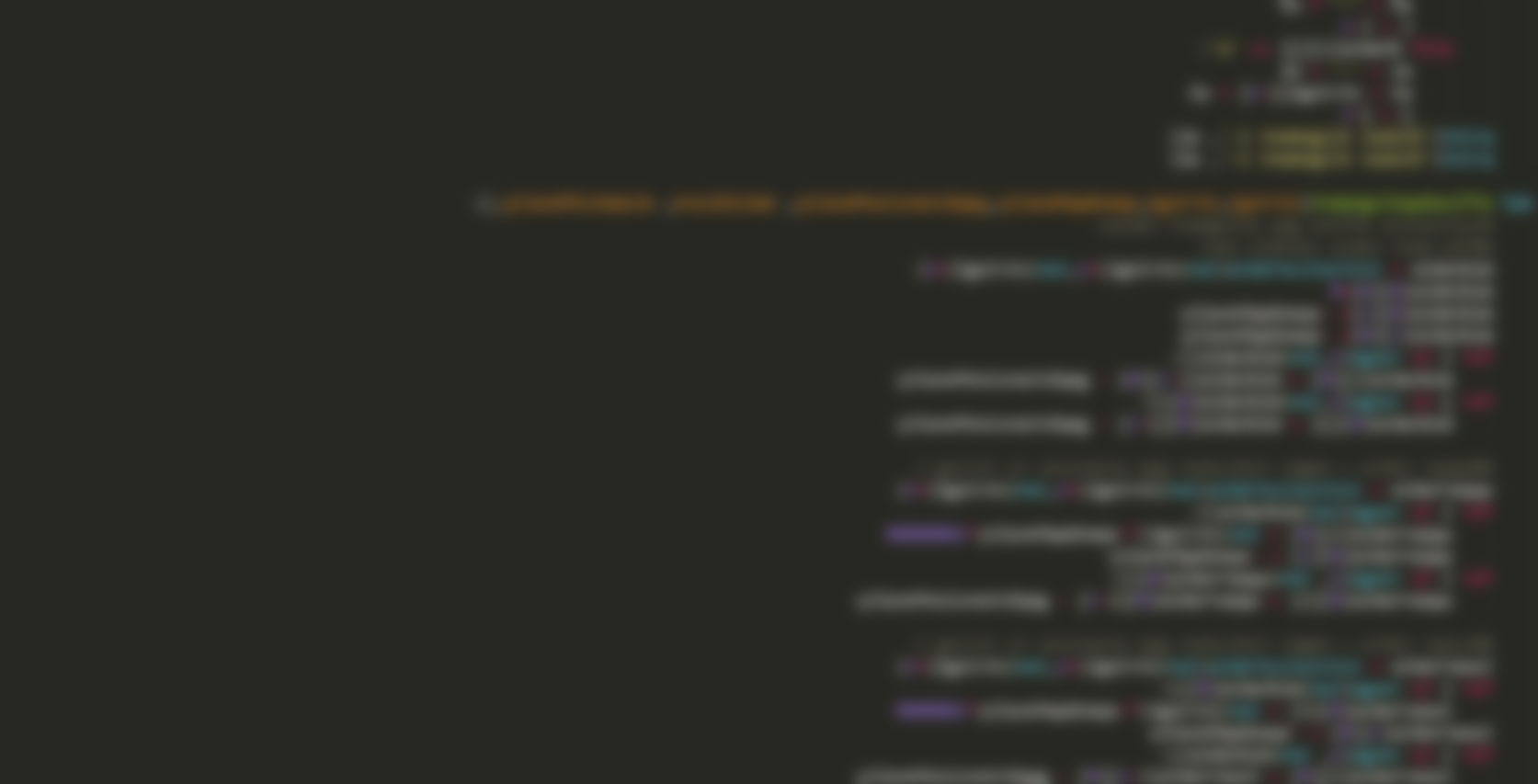 - Data
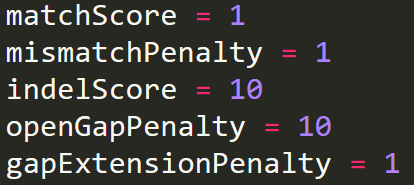 - Short sequences for testing
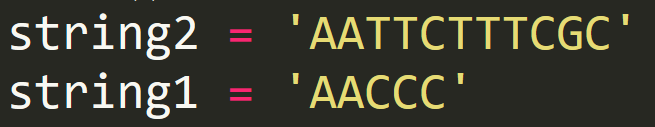 - Result
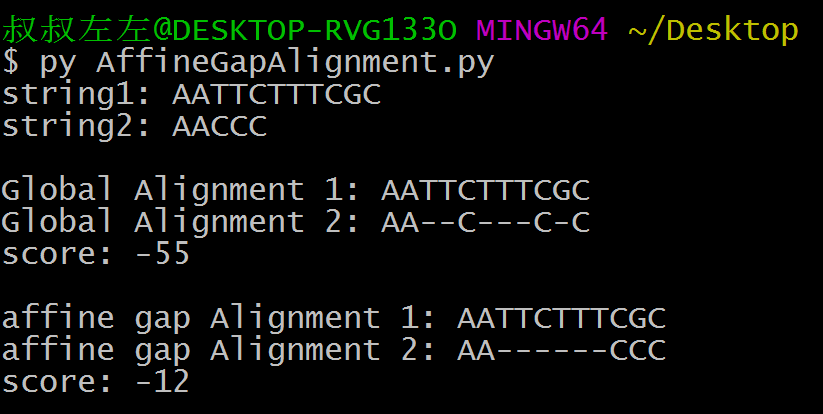 It works!
Bio 131 individual project Yu Fu, O56922
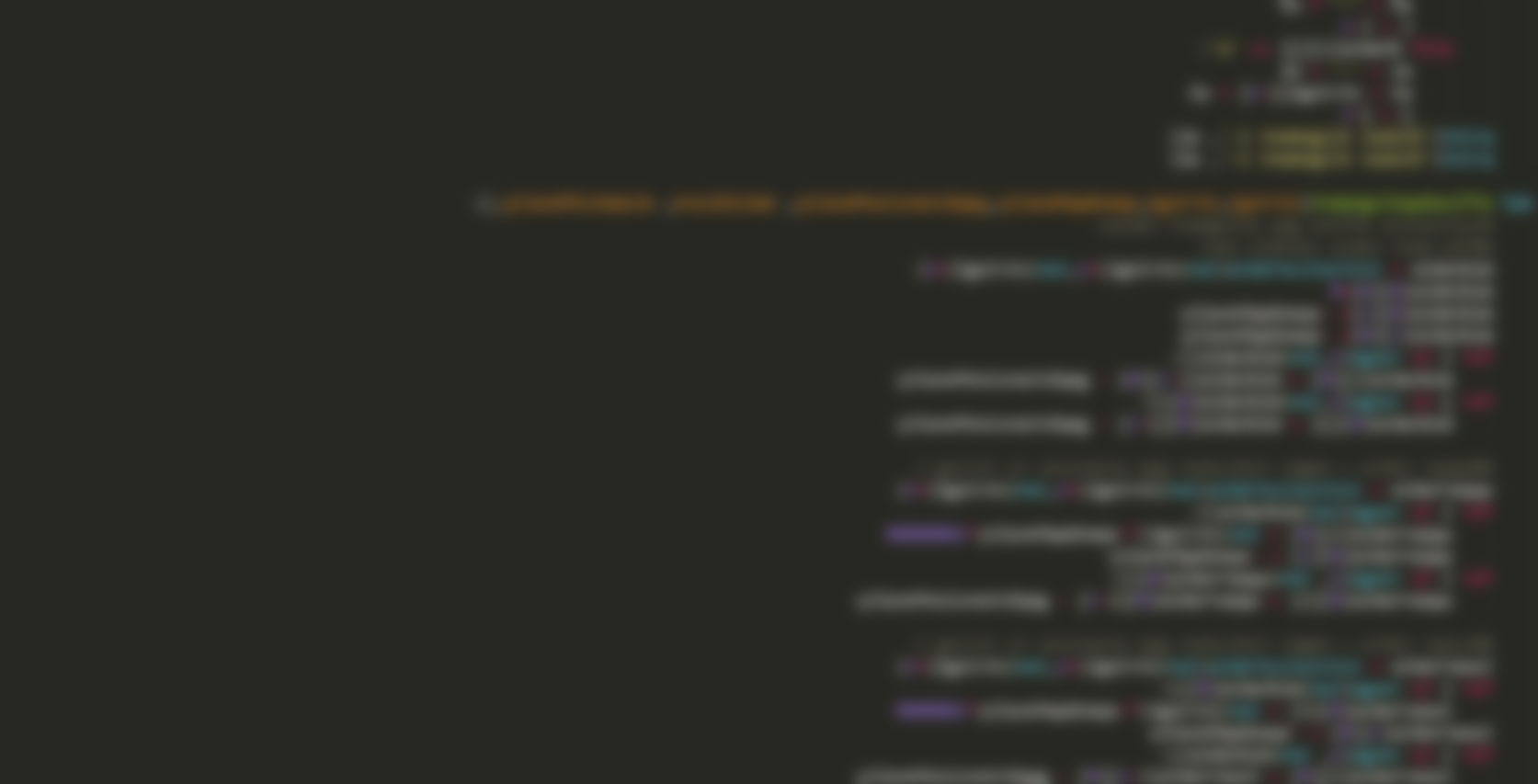 - Data
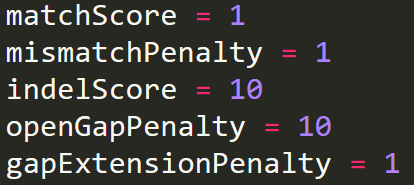 - Real Sequences
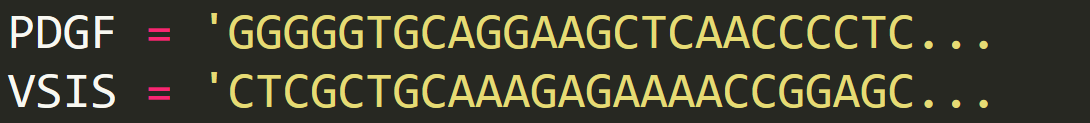 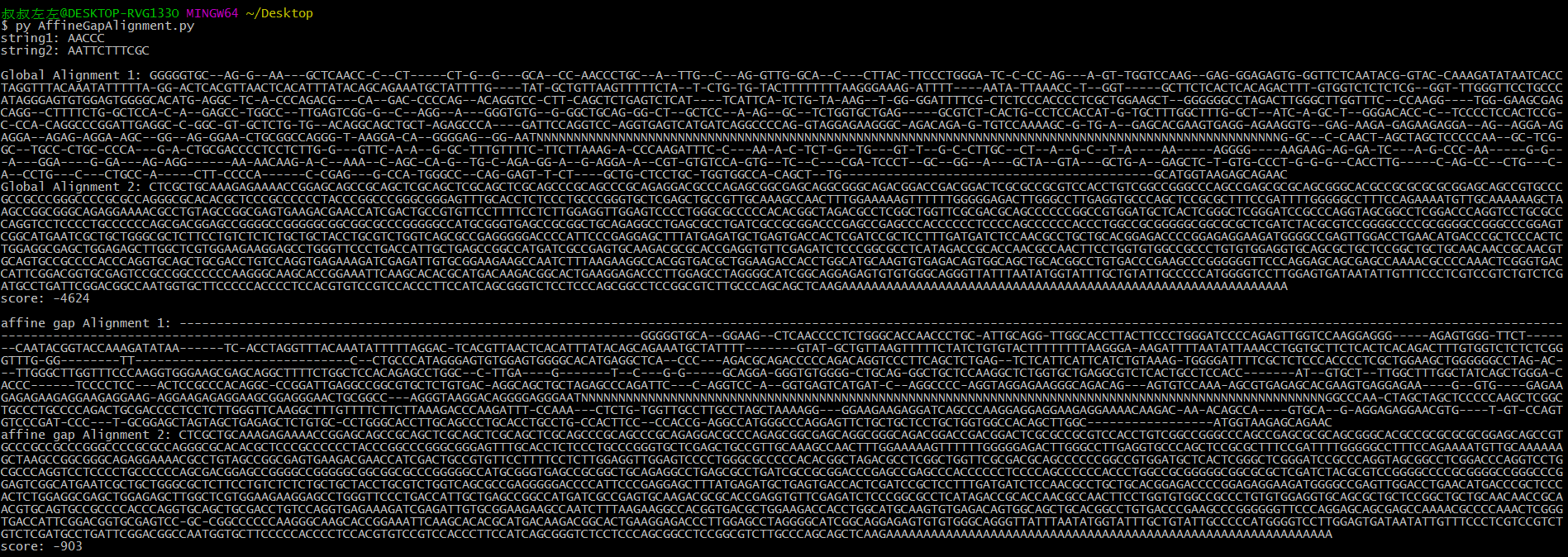 Score = -4624
Score = -903
Bio 131 individual project Yu Fu, O56922
More Gaps
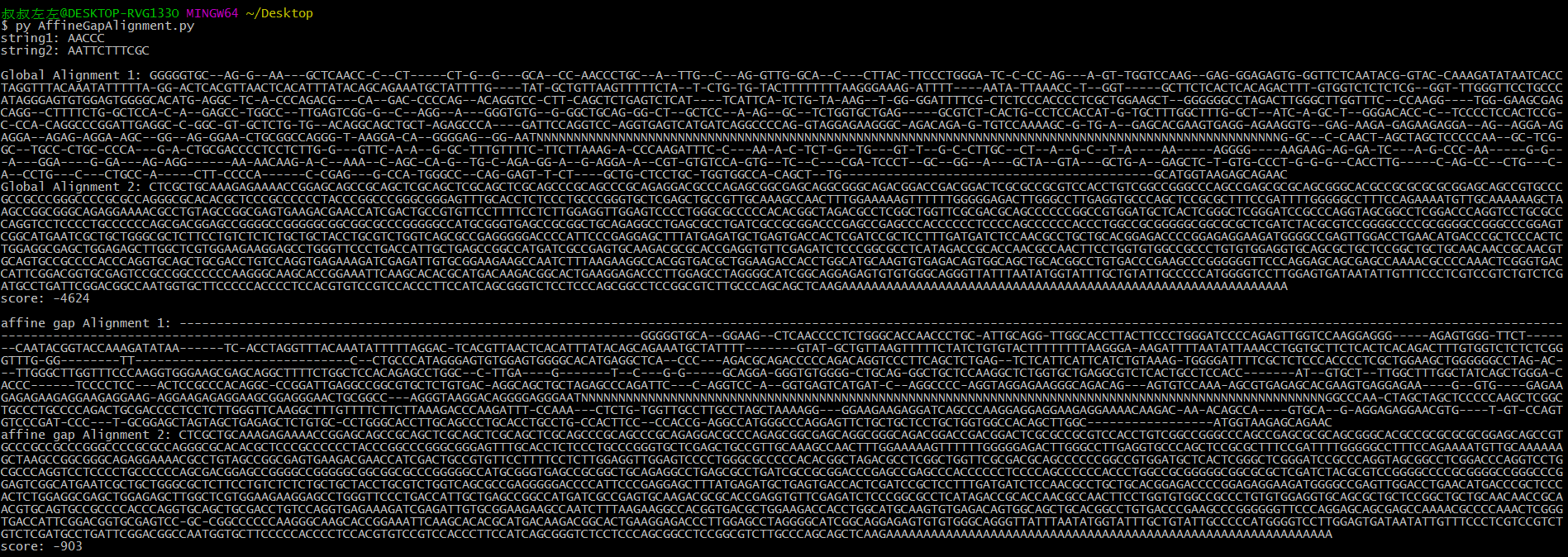 Less Gaps
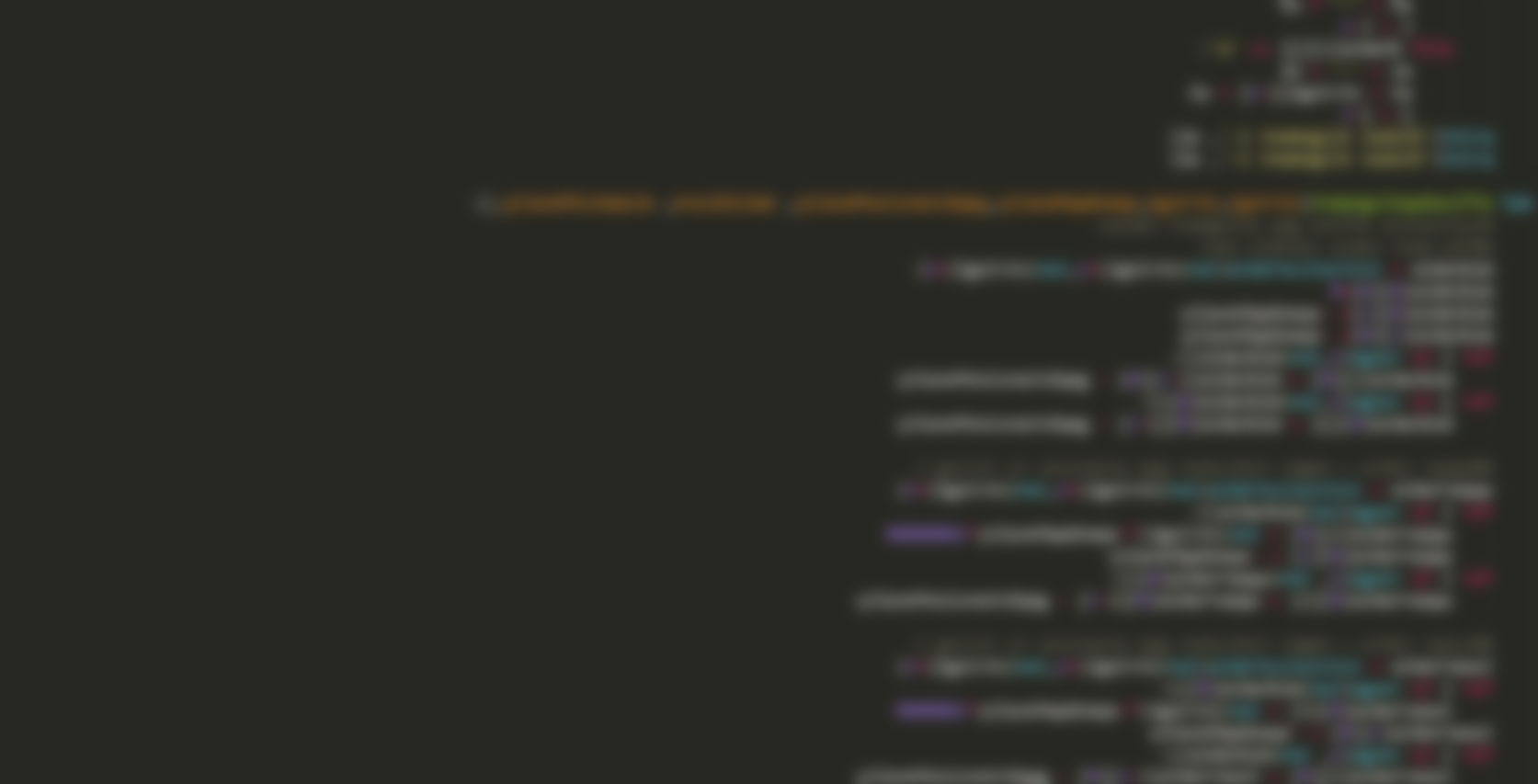 Thank you!
Bio 131 individual project Yu Fu, O56922